Björkelunds stugförening
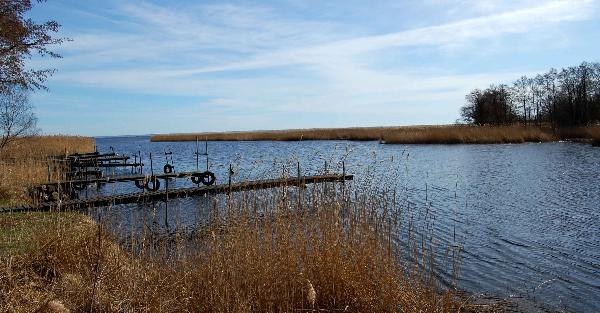 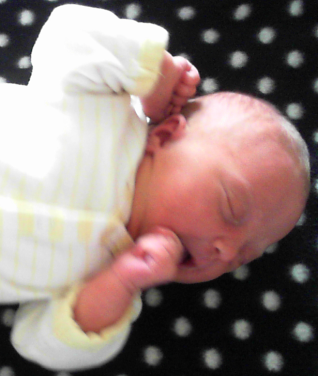 Presentation
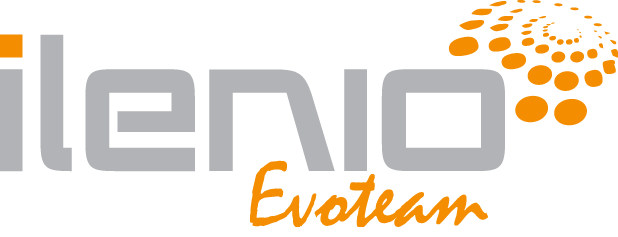 1.0
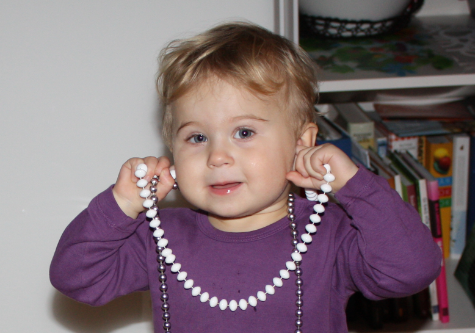 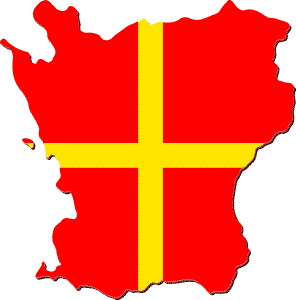 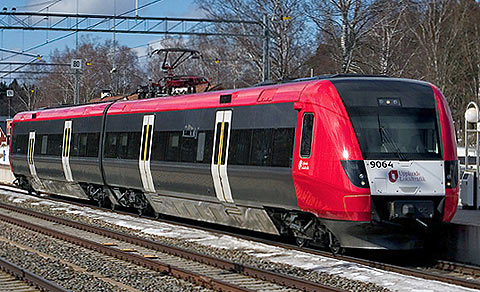 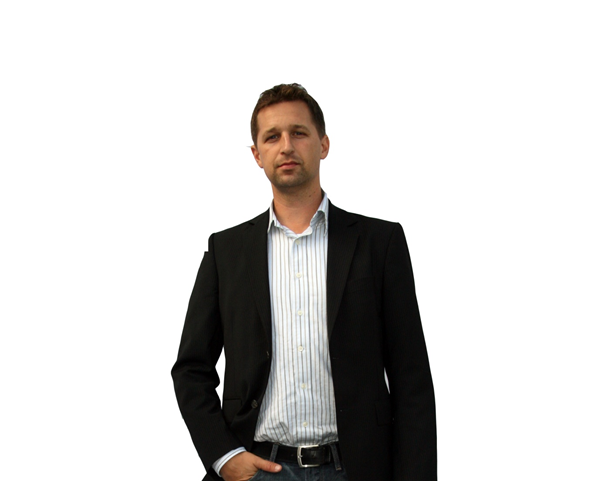 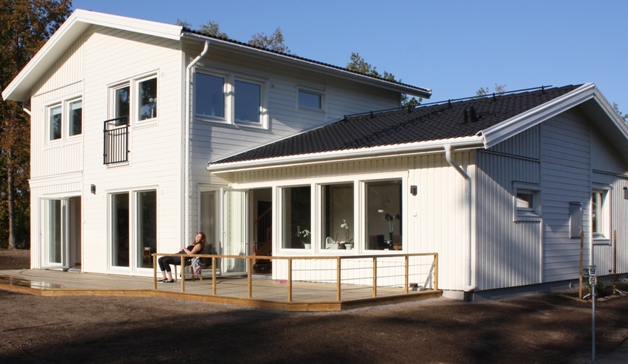 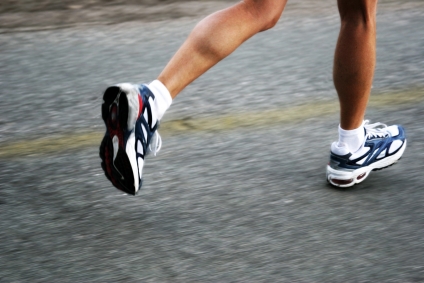 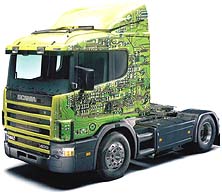 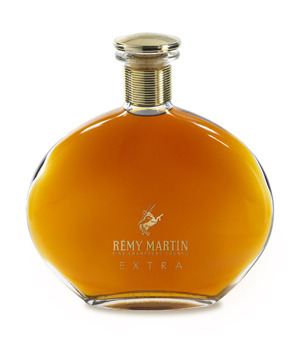 2
Förväntningar
Gemensamhets-anläggning (samfällighet)
Andelstal
Stadgar
Föreningsstämma
Styrelse
Ändamål
Framtiden
Viktiga ”områden”
Konkreta aktiviteter

Samarbetsform
Samfälligheten
Ga:17
Ga:16
Ga:18
Ga:15
Fastighet
Fastighet
Björkelunds stugförening
Fastighet
Fastighet
Fastighet
Fastighet
Fastighet
Fastighet
Formalia
Andelstal
Stadgar
Föreningsstämma
Styrelse
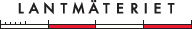 Vad har Björkelunds stugförening för ändamål?

Skapa god grannsämja
Alla ska trivas i området
Underlätta för medlemmarna
Förvalta tillgångarna
Ta vara på ägarens intresse
Hålla området i ordning
Hur ser Björkelunds stugförening på framtiden?

Inget ägande av tomter
Återupprätta Björkelundsandan
Skapa vi-känsla, trivsel, positiv anda och gemenskap
Gemensamt hjälpa till med frågor som rör området
Medvetenhet om naturliv, trivsel, kustområdet
Vilka områden är det viktigt att Björkelunds stugförening jobbar med?

Försäljning av tomter
Utveckla området tillsammans med samfälligheten
Samkväm
Bevaka ägandet/området
Rätt upplägg med gemensamhetsanläggningarna
Vilka konkreta aktiviteter behöver Björkelunds stugförening vidta?

Marknadsföra och Sälja tomter
Ägande av vattnet, bygga bryggor
Trivselaktiviteter
Grillplats
Midsommarfirande
Dansbanan, festplats
Större lekplats
Montera fågelholkar
Sköta grönområden
Badplats